①
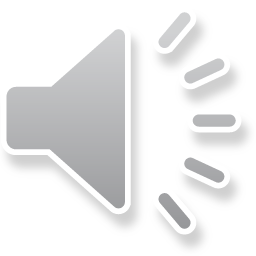 「英語音声学」・「英語学概論２」
第６回
アクセントとリズム（単）音→音節→語→文
②
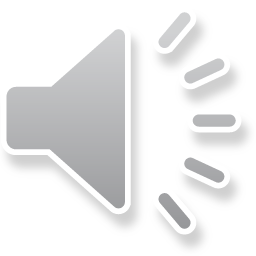 (J)  バニラとチョコレート、
　　　どっちが好きですか?



（E)　Which do you like better, 
        vanilla or chocolate?
③
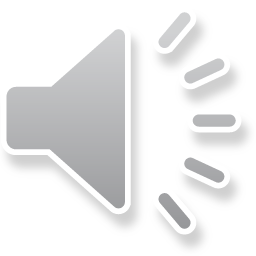 アクセントとリズム
アクセント(accent)：
　（　　　　　　　）の与えられる部分。
　最も（　　　　）、（　　　　）発音され、
　ピッチ（音の高さ）が（　　　　　　　）する部分。

リズム(rhythm)：
　アクセントの周期的な繰り返し。

バ˥ニラ、チョコレ˥ート、vanilla、chocolate
④
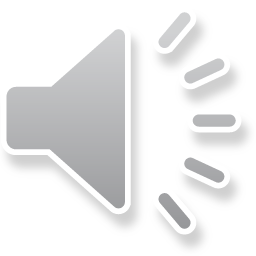 日英語の違い
（英語）「強」は、（母音）大きく、長く、はっきりと
           「弱」は、（母音）ちいさく、短く、あいまいに
           強弱アクセントを十分につける（語の識別のため）
⑤
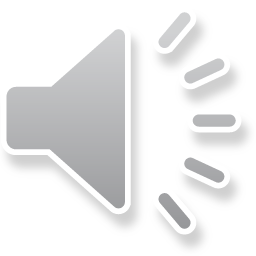 語強勢
強勢の位置は語ごとに決まっている
　⇒初回学習時に、（　　　　　　　　）をつける
      （学習負担） 
   human, humanity, humanistic

　●　● 　　　　　　　　　　　　　　　　　　　　　　 ● 　 ●　
強弱調（タン・タ）　　　　弱強調（タ・タン）
 human                       humanity
　●　● 　                      • 　 ● •  •
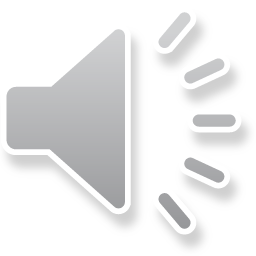 ⑥
派生接辞付加で強勢位置が移動
⑦
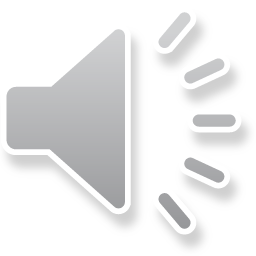 品詞と強勢位置
品詞により強勢位置が異なる
 ２音節語では、通常、名詞・形容詞は前、動詞は後
nは名詞(noun)、vは動詞(verb)、aは形容詞（adjective)を表す。
⑧
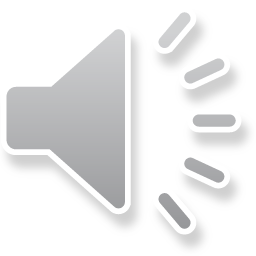 複合語強勢
複合語では第１要素に強勢 ●●
⑨
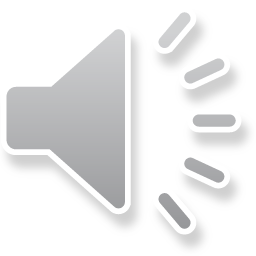 文の（強弱）リズム
文中で強勢を受ける語と受けない語がある。

内容語(content word)：
　　実質的な（　　　　　　　　）をもつ語
　　　　　　
　　（　　　）、動詞、形容詞、（　　　）、（　　　　）、
　　（　　　）、否定語など

⇒文中で、強勢を受ける
⑩
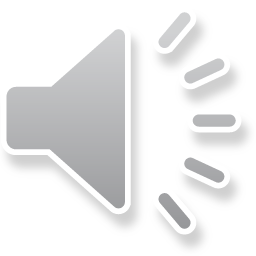 文の（強弱）リズム
文中で強勢を受ける語と受けない語がある。

機能語(function word)：
　　主に（　　　　）上の機能を果たす語
　　冠詞、（　　　　）、前置詞、（　　　　）代名詞、 
     （　　　　）、（　　　　）代名詞など。

⇒通常、強勢を受けない。
　ただし、（対照）強勢は受けうる。
⑪
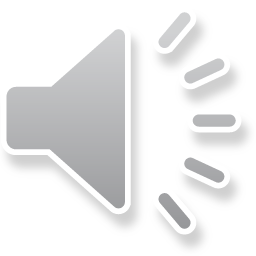 機能語の弱形(weak form)
機能語の発音に強形と弱形の２種。
通常は（　　　）で発音される。
⑫
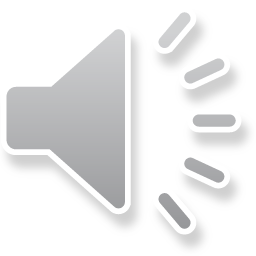 文の強弱リズム
無標の場合
　　　 He went to the lake.
　　　 代　　動　前　冠　名
         ●      ●    ●       ●  ●
有標の場合
対照強勢(contrastive stress)
（例） He went to the lake, but she didn’t.
        He went to the lake, not from it.
⑬
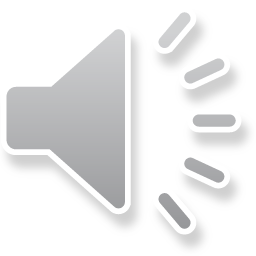 文の（強弱）リズム
文アクセント：
   通常、文中の（　　　　）の（　　　　　　）に最も際立つアクセント（ピッチの急降下）が置かれる。
   （話し手の意図により変化する。）

例：  She went to the lake with her friend.
　　　　　　代　　　　動　　前　　冠　　　名　　　前　　　代　　　 名
　　　   ●     ●   ●   ●    ●     ●        ●       ● 
　　　　　　タ　    タン  　タ　　タ　  タン　　　タ　　 タ　　ターン       
       I   killed  him.
       ●   ●       ●
⑭
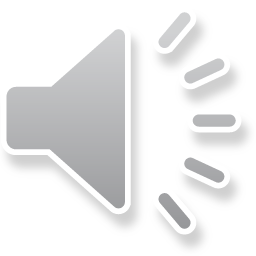 等時性(isochronism)
音節等時性：
　日本語では、音節（=      ）がほぼ等しい長さで発音される。
⑮
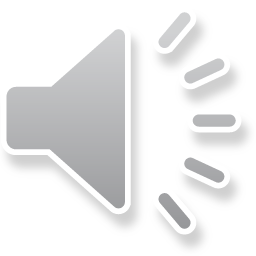 等時性(isochronism)
強勢等時性：
　　英語では、強勢がほぼ等間隔で現れる傾向がある。
　　　　　（例）care,  　　　careful,  　　　carefulness
　　　　　　　　 ●　 　 　 　　　　　　　　●● 　　　　　　　　　　　　　　　　　　●● ●
　　⇒強勢のない部分の連続は、（　　　　　　）発音される。

    one,         two,          three,       four,          five, 
　  six,          seven,      eight,        nine,         ten,
    eleven,    twelve,      thirteen,   fourteen,   fifteen,
    sixteen,  seventeen, eighteen, nineteen,   twenty
⑯
等時性(isochronism)
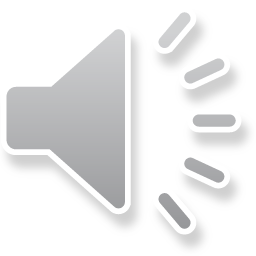 強勢等時性：
（例）Tom   looks  　　　　 tired
         ●　　  ●　    　　　　 ●
       Tom    looks as if he were  tired.
         ●　　   ●　  ●       ●       ●       ●            ●
　　×トムルックスアズイフヒーワータイヤード
　　　　●  ●  ●  ● ●  ●  ●  ●   ●  ●  ● ●  ●  ●  ●  ●  ●  ●  ●

⇒（　　　　      ）をつける
  （強く、ゆっくり ⇔ 弱く、速めに）